100
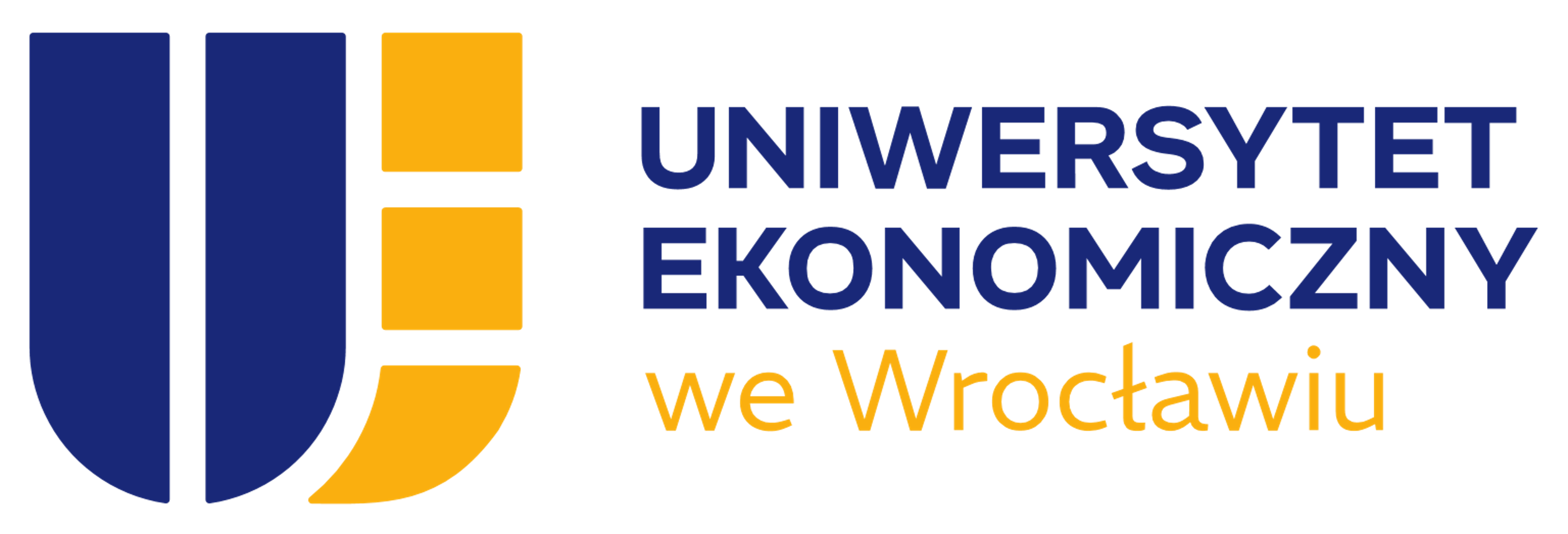 Nazwa Jednostki
Angielska Nazwa Jednostki
Nazwa Sekcji
Angielska Nazwa Sekcji
Imię NazwiskoStanowisko
Imię NazwiskoStanowisko
100
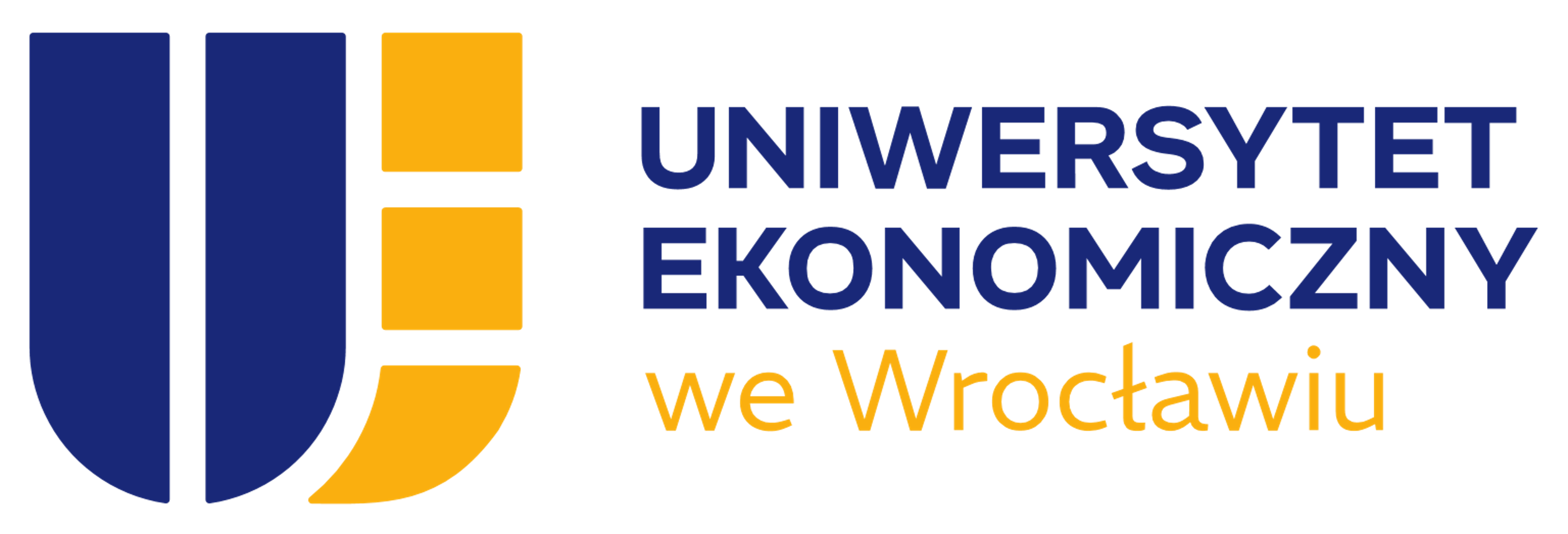 Nazwa Jednostki
Angielska Nazwa Jednostki
Nazwa Sekcji
Angielska Nazwa Sekcji
Imię NazwiskoStanowisko
Imię NazwiskoStanowisko
Imię NazwiskoStanowisko
Imię NazwiskoStanowisko